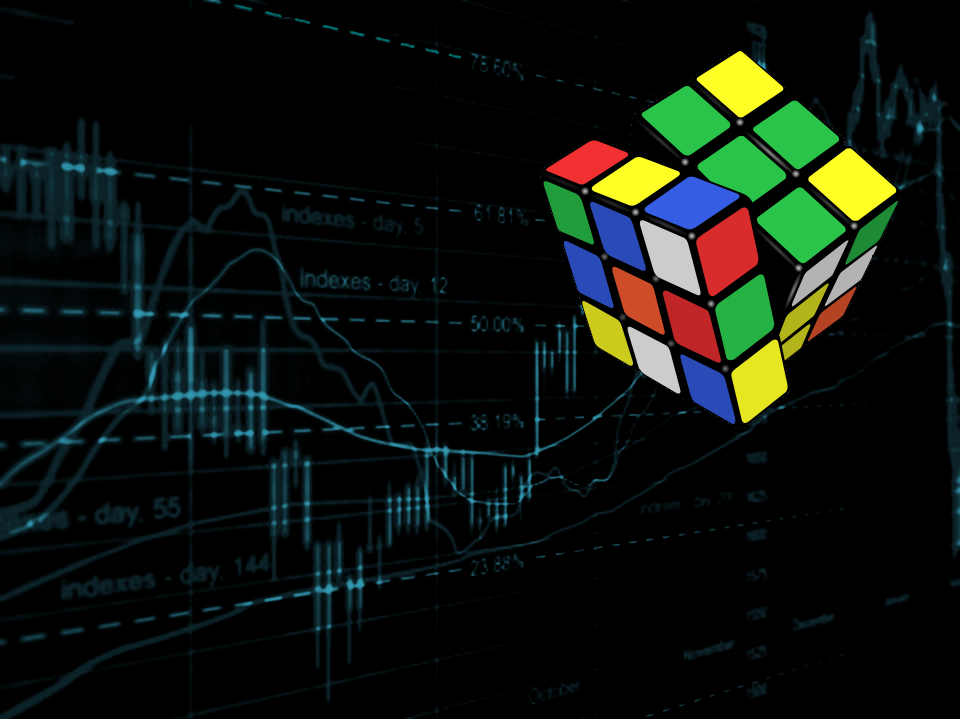 Welcome to Wk06
MATH225 Applications of Discrete Mathematics and Statistics
http://media.dcnews.ro/image/201109/w670/statistics.jpg
Probability
Probability - likelihood of a favorable outcome
Probability
Probability is defined to be:

    # favorable outcomes
    total # of outcomes

Usually probabilities are given 
	in %
P =
Probability
This assumes each outcome is equally likely to occur – 
RANDOM
Probability
IN-CLASS PROBLEMS
What is 
P(head on 1 toss of a fair coin)
Probability
IN-CLASS PROBLEMS
P(head on 1 toss of a fair coin) 

What are all of the outcomes?
Probability
IN-CLASS PROBLEMS
P(head on 1 toss of a fair coin) 

What are all of the outcomes?

H   or   T

What are the favorable outcomes?
Probability
IN-CLASS PROBLEMS
P(head on 1 toss of a fair coin) 

What are the favorable outcomes?

H   or   T
Probability
IN-CLASS PROBLEMS
So:
P(head on 1 toss of a fair coin) 
	= 1/2 or 50%
Probability
IN-CLASS PROBLEMS
Probabilities for tossing 2 coins
Probability
The Law of Averages
And why it doesn’t work the way people think it does
Probability
IN-CLASS PROBLEMS
Amy Bob Carlos Dawn Ed

ABC ABD ABE ACD ACE ADE
BCD BCE BDE 
CDE 

What is the probability that Bob will be going to the conference?
Probability
IN-CLASS PROBLEMS
ABC ABD ABE ACD ACE ADE
BCD BCE BDE 
CDE 

How many outcomes total?

How many outcomes favorable?
Probability
IN-CLASS PROBLEMS
ABC ABD ABE ACD ACE ADE
BCD BCE BDE 
CDE 

How many outcomes total?  10

How many outcomes favorable?
	6 have a “B” in them
Probability
IN-CLASS PROBLEMS
ABC ABD ABE ACD ACE ADE
BCD BCE BDE 
CDE 

So there is a 6/10 or 60% probability Bob will be going to the conference
Probability
Because the # favorable outcomes is always less than the total # of outcomes

0 ≤ P ≤ 1    
or   
0% ≤ P ≤ 100%
Probability
And
P(all possible outcomes) = 100%
Probability
The complement of an outcome is all outcomes that are not favorable 
Called P (pronounced “P prime") 	   
P = 1 – P      
or     
P = 100% – P
Probability
IN-CLASS PROBLEMS
To find:      
P (not 1 on one roll of a fair die)

This is the complement of:
P (a 1 on one roll of a fair die) = 1/6
Probability
IN-CLASS PROBLEMS
Since:
P (a 1 on one roll of a fair die) = 1/6

Then  P (not 1 on one roll of a fair die) would be:
P =  1 – P  =  1 – 1/6  =  5/6
Probability
Mutually exclusive outcomes – if one occurs, then the other cannot occur

Ex: if you have a “H” then you can’t have a “T”
Probability
Addition rule - if you have mutually exclusive outcomes:

P(both) = P(first) + P(second)
Probability
Mutually exclusive events:
Event A: I am 5’ 2” tall today
Event B: I am 5’ 6” tall today
Probability
For tables of data, calculating probabilities is easy:
The probability that a subscriber uses 1-20 min:

P(1-20) = 0.17
Probability
IN-CLASS PROBLEMS
What is the probability of living more than 12 years after this diagnosis?
Probability
IN-CLASS PROBLEMS
Since you can’t live BOTH 13-14 AND 15+ years after diagnosis (you fall
into one category 
or the other) the
events are 
mutually exclusive
Probability
IN-CLASS PROBLEMS
You can use the addition rule!

P(living >12 years)
   = P(living13-14)
	 + P(living 15+)
   = 2% + 13%
   = 15%
Probability
If two categories are “mutually exclusive”
you add their probabilities to get the probability of one OR the other
Probability
Sequential outcomes – one after the other 

    first toss:  H    
    second toss:  T	
    third toss:  T  . . .
Probability
Because one outcome in the sequence does not affect the outcome of the next event in the sequence we call them “independent outcomes”
Probability
Multiplication rule - if you have independent outcomes:

P(one then another) = 
			 P(one) * P(another)
Probability
To get the probability of both event A AND event B occurring, you multiply their probabilities to get the probability of both
Probability
IN-CLASS PROBLEMS
What if you had data:
Probability
IN-CLASS PROBLEMS
If hair color and eye color are independent events, then find:
P(blonde AND blue eyes)
Probability
IN-CLASS PROBLEMS
P(blonde AND blue eyes) =
=.34 x .36 ≈ .12 or 12%
Probability
IN-CLASS PROBLEMS
What would be the probability of a subscriber being both 
				(1-20 minutes) 
					  and 
				(61-80 minutes)?
Probability
Zero!

They are mutually exclusive categories
Probability
The most common use of probability in everyday modern life is DNA
Probability
IN-CLASS PROBLEMS
Probability in DNA Profiling
Probability
IN-CLASS PROBLEMS
Who were King Tut’s parents?
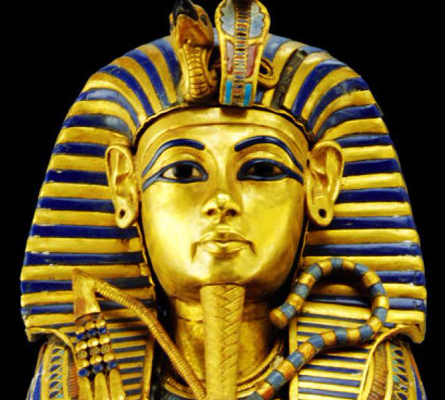 http://assets.nydailynews.com/polopoly_fs/1.179021.1314048368!/img/httpImage/image.jpg_gen/derivatives/article_750/alg-king-tut-jpg.jpg
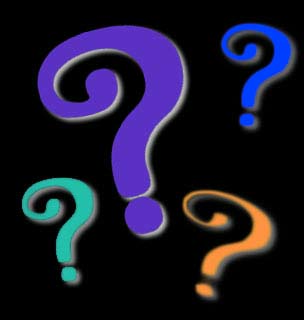 Questions?
Probability
# favorable outcomes
      total # of outcomes

you’ll need to know the total 
# of outcomes!
If  P =
Fundamental Counting Principle
the number of ways things can occur
COUNTING
IN-CLASS PROBLEMS
Male/Female   and   Tall/Short

How many ways can these characteristics combine?
COUNTING
IN-CLASS PROBLEMS
Male/Female   and   Tall/Short

I try to build a tree:
COUNTING
IN-CLASS PROBLEMS
Male/Female   and   Tall/Short

	Male			   Female
   /     \             /      \
Tall	Short		Tall	Short
COUNTING
IN-CLASS PROBLEMS
Male			   Female
   /     \             /      \
Tall	Short		Tall	Short

4 possible ways to combine the characteristics:
MT MS FT FS
COUNTING
IN-CLASS PROBLEMS
How about: Blonde/Brunette/Redhead  and  Blue eyes/Green eyes/Brown eyes

Build a tree!
COUNTING
IN-CLASS PROBLEMS
Blonde     Brunette      Red
   /  |  \      /  |  \      /  |  \     
  Bl Br Gr    Bl Br Gr    Bl Br Gr

How many ways to combine these characteristics?
COUNTING
IN-CLASS PROBLEMS
Blonde     Brunette      Red
   /  |  \      /  |  \      /  |  \     
  Bl Br Gr    Bl Br Gr    Bl Br Gr

How many ways to combine these characteristics?  9:
BdBl BdBr BdGr BtBl BtBr BtGr
RdBl RdBr RdGr
Fundamental Counting Principle
The number of ways in which characteristics can be combined is found by multiplying the possibilities of each characteristic together
COUNTING
IN-CLASS PROBLEMS
Two pairs of jeans: black blue Three shirts: white yellow blue Two pairs of shoes: black brown
 
How many different ways can you get dressed?
COUNTING
IN-CLASS PROBLEMS
Two pairs of jeans: black blue Three shirts: white yellow blue Two pairs of shoes: black brown
 
How many different ways can you get dressed?
2 * 3 * 2 = 12
COUNTING
IN-CLASS PROBLEMS
Multiple choice quiz
10 questions 
4 choices on each

How many ways are there to answer the questions on the test?
COUNTING
IN-CLASS PROBLEMS
Multiple choice quiz
10 questions 
4 choices on each

4 * 4 * 4 *… (10 of them)
COUNTING
IN-CLASS PROBLEMS
Multiple choice quiz
10 questions 
4 choices on each

4 * 4 * 4 *… (10 of them)
Otherwise known as 410
= 1,048,576
COUNTING
IN-CLASS PROBLEMS
Multiple choice quiz
10 questions 
4 choices on each

How many ways out of the 1,048,576 can you get a 100?
COUNTING
IN-CLASS PROBLEMS
Multiple choice quiz
10 questions 
4 choices on each

1/1,048,576 chance of getting 100% if you guess on all questions
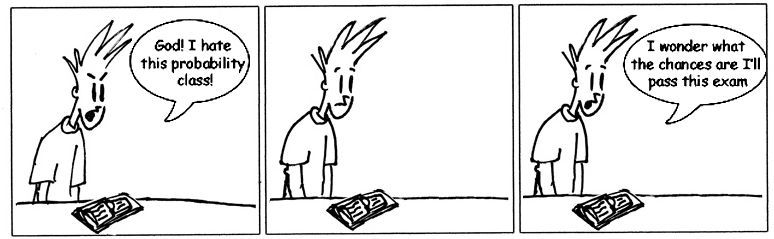 COUNTING
IN-CLASS PROBLEMS
How many zip codes?

5 slots
Can’t start with a 0 or a 1
COUNTING
IN-CLASS PROBLEMS
How many zip codes?

___  ___  ___  ___  ___
COUNTING
IN-CLASS PROBLEMS
How many zip codes?

 8    10   10   10   10
COUNTING
IN-CLASS PROBLEMS
How many zip codes?

 8    10   10   10   10

8*104 = 80,000
COUNTING
IN-CLASS PROBLEMS
In Canada, they alternate Letter Number Letter 
Number Letter Number

How many area codes can they have?
COUNTING
IN-CLASS PROBLEMS
In Canada, they alternate Letter Number Letter 
Number Letter Number

26*10*26 * 10*26*10
  = 263 * 103 = 17,576,000

(A whole lot more than 80,000!)
COUNTING
IN-CLASS PROBLEMS
What are the number of outcomes?
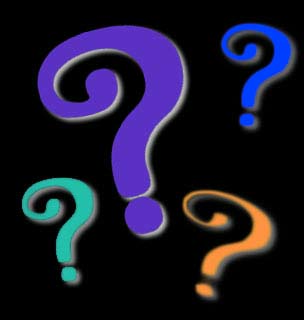 Questions?
Combinatorics
The number of ways in which characteristics can be combined is found by multiplying the possibilities of each characteristic together
Combinatorics
Combinatorics expands on this idea – from a complete group, how many subgroups can you select?
Combinatorics
IN-CLASS PROBLEMS
If you have 5 club members, how many ways can you pick 3 of them to go to a conference?

Amy Bob Carlos Dawn Ed
Combinatorics
IN-CLASS PROBLEMS
If you have 5 club members, how many ways can you pick 3 of them to go to a conference?

Amy Bob Carlos Dawn Ed

The order in which they are selected is not important
Combinatorics
IN-CLASS PROBLEMS
You can make a list:

ABC ABD ABE ACD ACE ADE
BCD BCE BDE 
CDE
Combinatorics
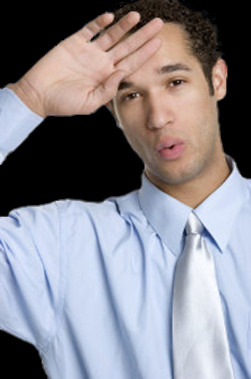 Even for a small list, 
it’s a lot of work

And… how do you 
know you’ve got 
them all?
Combinatorics
Combinatorics
Combinations 
an ordered arrangement of items such that:
	the items are selected from 
		the same group
	no item is used more than once
	the order makes no difference
Combinatorics
For  nCr  or  n!/r!(n-r)!  

“n” is the total number in the group 

“r” is the number you are selecting
Combinatorics
IN-CLASS PROBLEMS
If you have 5 club members, how many ways can you pick 3 of them to go to a conference?

Amy Bob Carlos Dawn Ed

What is “n”?
What is “r”?
Combinatorics
IN-CLASS PROBLEMS
Combinatorics
IN-CLASS PROBLEMS
Combinatorics
IN-CLASS PROBLEMS
Did we have 10 listed before?

ABC ABD ABE ACD ACE ADE
BCD BCE BDE 
CDE
Combinatorics
IN-CLASS PROBLEMS
Try this on your calculator!

Look for nCr
Usually you enter: 5  nCr   3

Do you get 10?
Combinatorics
IN-CLASS PROBLEMS
Try:     8C5      4C0         12C10
Questions?
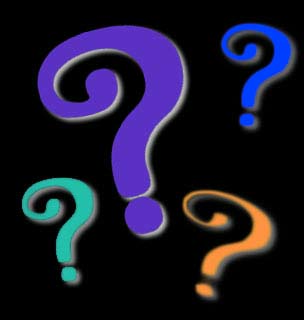 Combinatorics
What happens if order IS important in selecting your subgroup?
Combinatorics
IN-CLASS PROBLEMS
If you have 5 club members, how many ways can you pick a President, VP and Treasurer?

Amy Bob Carlos Dawn Ed
Combinatorics
Example:

	P: 	A  
	VP:	B or C or D or E
	T: 	whichever you didn’t pick 
    	      for VP
Combinatorics
This is going to be a REALLY hard one to do by making a list!
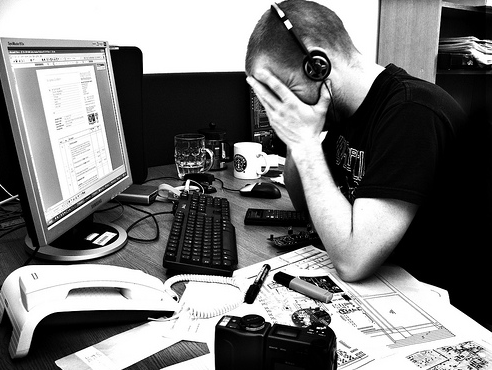 And that’s just with Amy as president!
Combinatorics
We call this “permutations”

an ordered arrangement of items such that:
	no item is used more than 
		once
	the order DOES make a 
		difference
Combinatorics
Combinatorics
IN-CLASS PROBLEMS
Combinatorics
IN-CLASS PROBLEMS
Try: 
	        8P5      4P0         12P10
Combinatorics
Word problems:

Try to figure out if order is important or not

Usually, it’s not, so it’s combinations

If it is, it’s permutations
Combinatorics
In Colorado Powerball, you choose 5 from 69 numbers and then 1 from 26 for the Powerball
Combinatorics
Because you are selecting 5 out of 69 and 1 out of 26, it is combinatorics!
Combinatorics
IN-CLASS PROBLEMS
What is the probability of winning the top prize 
(5 + Powerball)?
Combinatorics
IN-CLASS PROBLEMS
What is the probability of winning the top prize 
(5 + Powerball)?
To do this, you have to pick all five numbers correctly and you also have to pick the Powerball number correctly
Combinatorics
IN-CLASS PROBLEMS
What is the probability of winning the top prize 
(5 + Powerball)?
Is order important?
Combinatorics
IN-CLASS PROBLEMS
What is the probability of winning the top prize 
(5 + Powerball)?
Is order important? Nope
so we will use
Combinatorics
IN-CLASS PROBLEMS
What is the probability of winning the top prize 
(5 + Powerball)?
Is order important? Nope
so we will use combinations
Combinatorics
IN-CLASS PROBLEMS
What is the probability of winning the top prize 
(5 + Powerball)? 
What is the number of possible outcomes (the denominator)?
Combinatorics
IN-CLASS PROBLEMS
What is the probability of winning the top prize 
(5 + Powerball)? 
How many ways are there to pick the five numbers?
Combinatorics
IN-CLASS PROBLEMS
What is the probability of winning the top prize 
(5 + Powerball)? 
How many ways are there to pick the five numbers?
C(69,5) = 69!/(5! * (69-5)!) = 11,238,513
Combinatorics
IN-CLASS PROBLEMS
What is the probability of winning the top prize 
(5 + Powerball)? 
How many ways are there to pick the Powerball?
Combinatorics
IN-CLASS PROBLEMS
What is the probability of winning the top prize 
(5 + Powerball)? 
How many ways are there to pick the Powerball?
C(26,1) = 26
Combinatorics
IN-CLASS PROBLEMS
What is the probability of winning the top prize 
(5 + Powerball)? 
What is the number of possible outcomes (the denominator)?
Combinatorics
IN-CLASS PROBLEMS
What is the probability of winning the top prize 
(5 + Powerball)? 
What is the number of possible outcomes (the denominator)? 
11,238,513 * 26 = 292,201,338
Combinatorics
IN-CLASS PROBLEMS
What is the probability of winning the top prize 
(5 + Powerball)? 
Now for the numerator!
How many ways can you win?
Combinatorics
IN-CLASS PROBLEMS
What is the probability of winning the top prize 
(5 + Powerball)? 
Now for the numerator!
How many ways can you win? 1
Combinatorics
IN-CLASS PROBLEMS
What is the probability of winning the top prize 
(5 + Powerball)? 
So the probability of winning the top prize is:
Combinatorics
IN-CLASS PROBLEMS
What is the probability of winning the top prize 
(5 + Powerball)? 
So the probability of winning the top prize is:
1/292,201,338
Combinatorics
IN-CLASS PROBLEMS
To make it easier to calculate the other prizes, let’s specify more exactly how the “1” way of winning happened
Combinatorics
IN-CLASS PROBLEMS
Among the 69 numbers, 5 are "winners" and 64 are "losers" 

Similarly, among the 26 Powerball numbers, 1 is a "winner" and 25 are "losers"
Combinatorics
IN-CLASS PROBLEMS
To pick all five numbers and the Powerball correctly, you must pick 5 out of the 5 winners and 0 out of the 64 losers, and you must pick 1 out of 1 Powerball winners and 0 out of 25 Powerball losers
Combinatorics
IN-CLASS PROBLEMS
Or:
     5C5 * 64C0 * 1C1 * 25C0 
          = 1 * 1 * 1 * 1 
          = 1
Combinatorics
IN-CLASS PROBLEMS
Now we can calculate the probabilities of all of the prizes!
(Get the Wk06 spreadsheet on vf-tropi.com)
Combinatorics
IN-CLASS PROBLEMS
What is the probability of winning a prize (any prize?)
Combinatorics
IN-CLASS PROBLEMS
What is the probability of winning a prize (any prize?) 
a tad over 4%
Combinatorics
IN-CLASS PROBLEMS
Remember the EMV (expected monetary value) from trees?
Combinatorics
IN-CLASS PROBLEMS
Remember the EMV (expected monetary value) from trees?
You multiplied the profit by its probability
Combinatorics
IN-CLASS PROBLEMS
Remember the EMV (expected monetary value) from trees?
You multiplied the profit by its probability
Can you do the same for your expected winnings?
Questions?
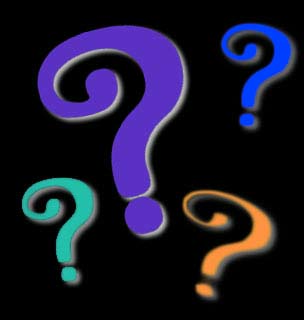 Conditional Probability
Independent events:
One event has no effect on the outcome of another event
Conditional Probability
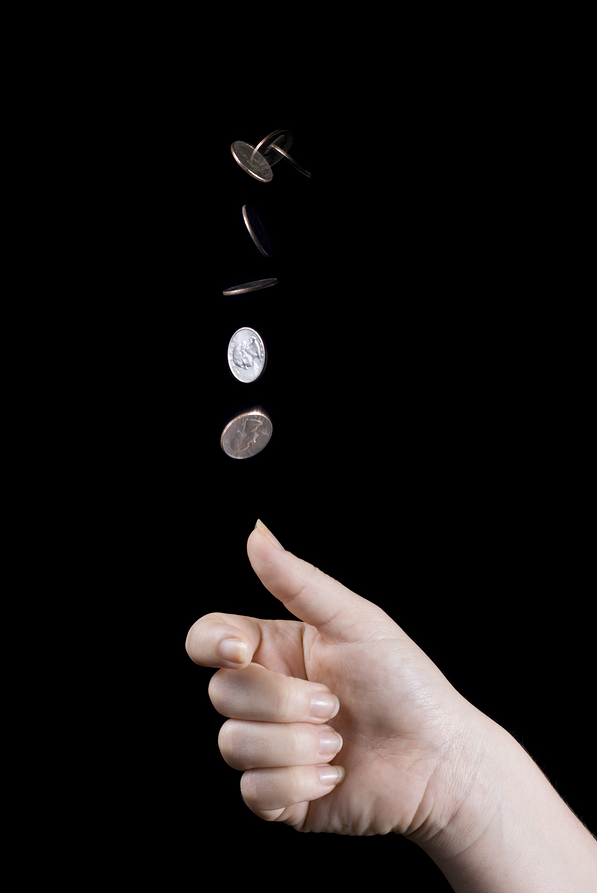 http://www.bellevuerarecoins.com/wp-content/uploads/2013/11/bigstock-Coin-Flip-5807921.jpg
Conditional Probability
But… in the universe we live in, one event often changes the likelihood of another event happening
Conditional Probability
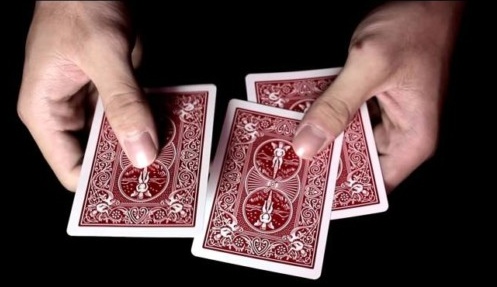 http://thedailycannibal.com/wp-content/uploads/2014/05/cards-620x329.jpg
Conditional Probability
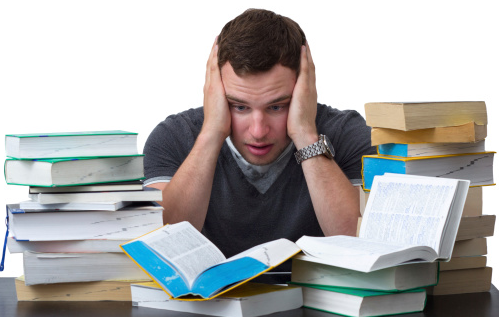 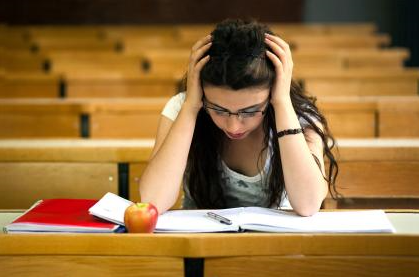 https://www.shutterstock.com/image-photo/young-student-overwhelmed-studying-piles-books-116965057?utm_medium=Affiliate&utm_campaign=Idee%20Inc.&utm_source=77643&irgwc=1
http://dlabprep.com/wp-content/uploads/2013/08/Student-stress-study-1.jpg
Conditional Probability
Notation:
P(A|B) 
means:
the probability of A given B
Conditional Probability
CONDITIONAL PROBABILITY
IN-CLASS PROBLEMS
Survival rate and life expectancy in a population
CONDITIONAL PROBABILITY
IN-CLASS PROBLEMS
Let P(N) be the probability of a newborn reaching the age of N years
CONDITIONAL PROBABILITY
IN-CLASS PROBLEMS
Age Structure graphs

  rapid growth          slow growth         zero growth
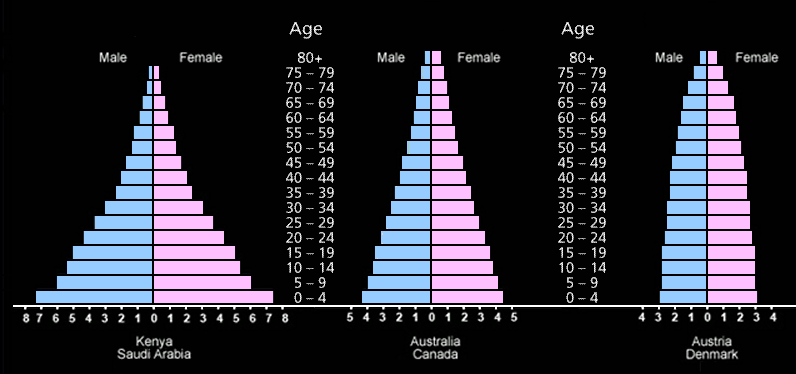 www.algebralab.org
CONDITIONAL PROBABILITY
IN-CLASS PROBLEMS
A study has shown that:
P(50) = 91.3%P(55) = 88.1%P(65) = 74.6%
CONDITIONAL PROBABILITY
IN-CLASS PROBLEMS
What is the probability of a 50-year-old man reaching the age of 55?
CONDITIONAL PROBABILITY
IN-CLASS PROBLEMS
What is P(55|50)?
CONDITIONAL PROBABILITY
IN-CLASS PROBLEMS
P(55|50) = P(55 and 50)/P(50)
           = P(55)/P(50)         
           = 88.1/91.3 
           ≈ .965 or 96.5%
Conditional Probability
A probability that a 50 years old will die within 5 years is then a rather comforting: 
1 - .965 = .035
or 3.5%
Conditional Probability
However, the probability of dying within the next 5 years grows with age
CONDITIONAL PROBABILITY
IN-CLASS PROBLEMS
So if the probability that a man who just turned 65 will die within 5 years is .16, what is the probability for a man to survive till his 70th birthday?
CONDITIONAL PROBABILITY
IN-CLASS PROBLEMS
So if the probability that a man who just turned 65 will die within 5 years is .16, what is the probability for a man to survive till his 70th birthday?

P(70|65)?
CONDITIONAL PROBABILITY
IN-CLASS PROBLEMS
If the probability that a man 
who just turned 65 will die 
within 5 years is .16, then: 

P(70|65) = 1 - .16 = .84 or 84%
CONDITIONAL PROBABILITY
IN-CLASS PROBLEMS
Eye color of Germans:
CONDITIONAL PROBABILITY
IN-CLASS PROBLEMS
What is the probability your subject is a female given your subject has blue eyes?
CONDITIONAL PROBABILITY
IN-CLASS PROBLEMS
CONDITIONAL PROBABILITY
IN-CLASS PROBLEMS
CONDITIONAL PROBABILITY
IN-CLASS PROBLEMS
CONDITIONAL PROBABILITY
IN-CLASS PROBLEMS
Questions?
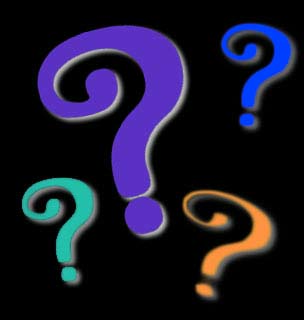 Discrete Probability
P(X=x)
P(x) means “the probability that the random variable X equals the value x”
Discrete Probability
Remember “Σ” means 
“the sum of”
Discrete Probability
Rules for discrete probabilities:
	Σ P(x) = 1    or 100%
Discrete Probability
Rules for discrete probabilities:
	Σ P(x) = 1    or 100%
	0 ≤ P(x) ≤ 1    or 100%
Discrete Probability
A probability histogram:
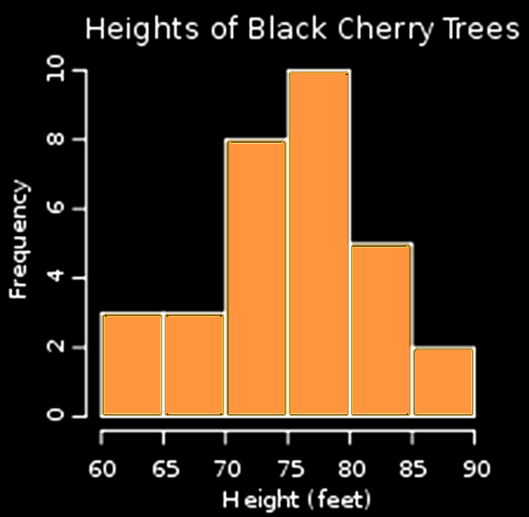 DISCRETE PROBABILITY
IN-CLASS PROBLEMS
What is the probability a black cherry tree is shorter than 70 feet?
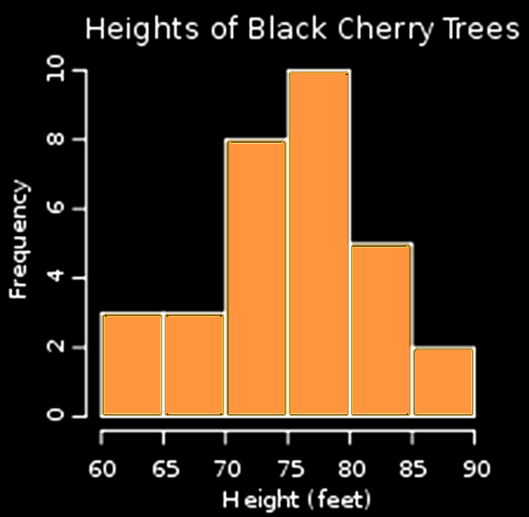 DISCRETE PROBABILITY
IN-CLASS PROBLEMS
What is the probability a black cherry tree is between 70 and 80 feet?
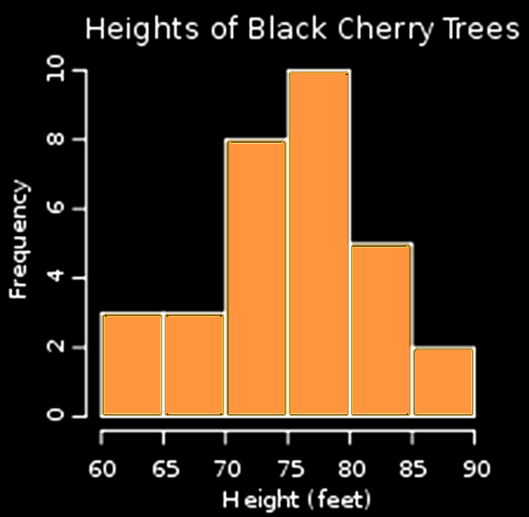 Questions?
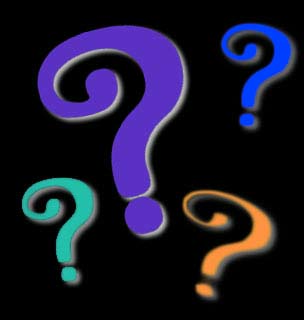 Binomial Probability
A lot of variables can have only two values:
M/F
H/T
Black/White
On/Off
1/0
Binomial Probability
Variables that can have only two values are called:
“binomial”

The values are mutually exclusive events
Binomial Probability
The probability of one of the values occurring is called “p”

The probability of the other value occurring is called “q”
Binomial Probability
p + q = 1 or 100%
Binomial Probability
A binomial experiment:
Binomial Probability
A binomial experiment:
	is performed a fixed 
		number of times
Binomial Probability
A binomial experiment:
	is performed a fixed 
		number of times
	each repetition is called a 
		“trial”
Binomial Probability
A binomial experiment:
	the trials are independent
Binomial Probability
A binomial experiment:
	the trials are independent

	the outcome of one trial will 
		not affect the outcome 
		of another trial
Binomial Probability
A binomial experiment:
	for each trial, there are 
		two mutually exclusive 
		outcomes: 
		success or failure
Binomial Probability
A binomial experiment:
	the probability of success is 
		the same for each trial
Binomial Probability
Notation:
	“n” trials
Binomial Probability
Notation:
	“n” trials
	“p” is the probability of  
		success
Binomial Probability
Notation:
	“n” trials
	“p” is the probability of  
		success
	“q” or “1-p” is the 
		probability of failure
Binomial Probability
Notation:
	“n” trials
	“p” is the probability of  
		success
	“q” or “1-p” is the 
		probability of failure
	“X” is the number of 
		successes in the “n” trials
Binomial Probability
0 ≤ p ≤ 1
0 ≤ q ≤ 1
and:
0 ≤ x ≤ n
Binomial Probability
Binomial Experiment Rules:
Binomial Probability
Binomial Experiment Rules:
	You must have a fixed 
		number of trials
Binomial Probability
Binomial Experiment Rules:
	You must have a fixed 
		number of trials
	Each trial is an independent 
		event
Binomial Probability
Binomial Experiment Rules:
	You must have a fixed 
		number of trials
	Each trial is an independent 
		event
	There are only two outcomes
BINOMIAL PROBABILITY
IN-CLASS PROBLEMS
Binomial or not?
Tossing a coin a hundred times to see how many land on heads
BINOMIAL PROBABILITY
IN-CLASS PROBLEMS
Binomial or not?
Tossing a coin until you get  heads
BINOMIAL PROBABILITY
IN-CLASS PROBLEMS
Binomial or not?
Asking 100 people how much they weigh
BINOMIAL PROBABILITY
IN-CLASS PROBLEMS
Binomial or not?
Asking 100 people if they have ever been to Paris
Questions?
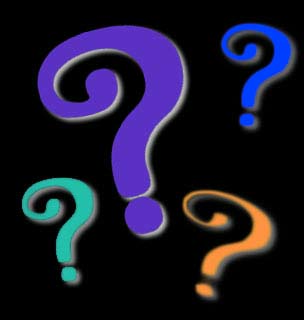 Binomial Probability
Remember nCx is the number of ways of obtaining x successes in n trials
Binomial Probability
The probability of obtaining X successes in n independent trials of a binomial experiment:

P(x) = nCx px(1-p)n-x
or:
P(x) = nCx px(q)n-x
Binomial Probability
To work a binomial problem:
Binomial Probability
To work a binomial problem: 
What is a “Success”?
	Success must be for a 
		single trial
Binomial Probability
To work a binomial problem: 
What is the probability of success “p”?
Binomial Probability
To work a binomial problem: 
What is the probability of failure “q”?
Binomial Probability
To work a binomial problem: 
What is the number of trials?
Binomial Probability
To work a binomial problem: 
What is the number of successes out of those trials needed?
Binomial Probability
To work a binomial problem: 
What is a “Success”?
What is the probability of success “p”?
What is the probability of failure “q”? 
What is the number of trials?
What is the number of successes out 
	of those trials needed?
BINOMIAL PROBABILITY
IN-CLASS PROBLEMS
What is the probability of rolling exactly two sixes in 6 rolls of a die?
BINOMIAL PROBABILITY
IN-CLASS PROBLEMS
What is the probability of rolling exactly two sixes in 6 rolls of a die?

What is a “Success”?
BINOMIAL PROBABILITY
IN-CLASS PROBLEMS
What is the probability of rolling exactly two sixes in 6 rolls of a die?

What is a “Success”?
	Success = "Rolling a 6 on a 
		single die"
BINOMIAL PROBABILITY
IN-CLASS PROBLEMS
What is the probability of rolling exactly two sixes in 6 rolls of a die?

What is the probability of success?
BINOMIAL PROBABILITY
IN-CLASS PROBLEMS
What is the probability of rolling exactly two sixes in 6 rolls of a die?

What is the probability of success?
	p = 1/6
BINOMIAL PROBABILITY
IN-CLASS PROBLEMS
What is the probability of rolling exactly two sixes in 6 rolls of a die?

What is the probability of failure?
BINOMIAL PROBABILITY
IN-CLASS PROBLEMS
What is the probability of rolling exactly two sixes in 6 rolls of a die?

What is the probability of failure? 
	q = 5/6
BINOMIAL PROBABILITY
IN-CLASS PROBLEMS
What is the probability of rolling exactly two sixes in 6 rolls of a die?

What is the number of trials?
BINOMIAL PROBABILITY
IN-CLASS PROBLEMS
What is the probability of rolling exactly two sixes in 6 rolls of a die?

What is the number of trials? 
	n = 6
BINOMIAL PROBABILITY
IN-CLASS PROBLEMS
What is the probability of rolling exactly two sixes in 6 rolls of a die?

What is the number of successes out of those trials needed?
BINOMIAL PROBABILITY
IN-CLASS PROBLEMS
What is the probability of rolling exactly two sixes in 6 rolls of a die?

What is the number of successes out of those trials needed? 
	x = 2
BINOMIAL PROBABILITY
IN-CLASS PROBLEMS
What is the probability of rolling exactly two sixes in 6 rolls of a die? You could list the outcomes:

FFFFFS	FFFFSS 	FFFSSS FFSSSS 	FSSSSS 	SSSSSS 
FFFSFS 	FFSFFS	FSFFFS SFFFFS 	SFFFSS 	SFFSSS 
SFSSSS 	SFSFFS 	SSFFFS …
Aagh!!!
BINOMIAL PROBABILITY
IN-CLASS PROBLEMS
Remember:
The probability of getting exactly x success in n trials, with the probability of success on a single trial being p is: 
P(x) = nCx × px × qn-x
BINOMIAL PROBABILITY
IN-CLASS PROBLEMS
What is the probability of rolling exactly two sixes in 6 rolls of a die? 

P(2) = 6C2 × (1/6)2 × (5/6)6-2
BINOMIAL PROBABILITY
IN-CLASS PROBLEMS
What is the probability of rolling exactly two sixes in 6 rolls of a die? 

P(2) = 6C2 × (1/6)2 × (5/6)6-2
         = 15 × .028 × .48
      ≈ .20
Questions?
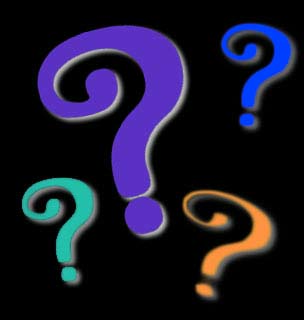 BINOMIAL PROBABILITY
IN-CLASS PROBLEMS
For the binomial distribution:
What is p?
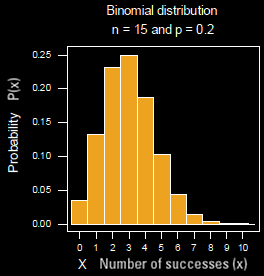 BINOMIAL PROBABILITY
IN-CLASS PROBLEMS
What is p?
   p = 0.2
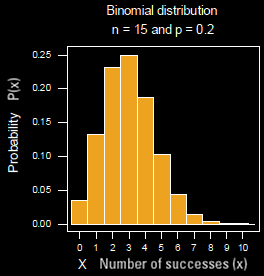 BINOMIAL PROBABILITY
IN-CLASS PROBLEMS
What is q?
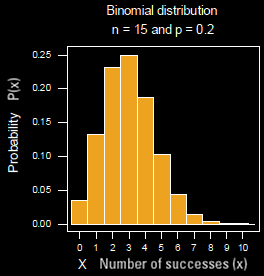 BINOMIAL PROBABILITY
IN-CLASS PROBLEMS
What is q?
   q = 1-p
      = 1-.2
      = .8
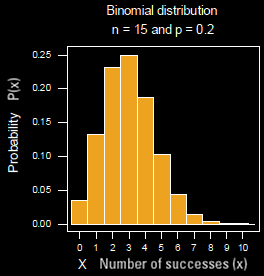 BINOMIAL PROBABILITY
IN-CLASS PROBLEMS
What is n?
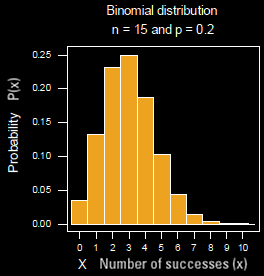 BINOMIAL PROBABILITY
IN-CLASS PROBLEMS
What is n?
	n = 15
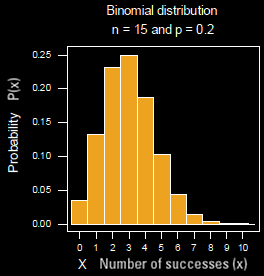 Questions?
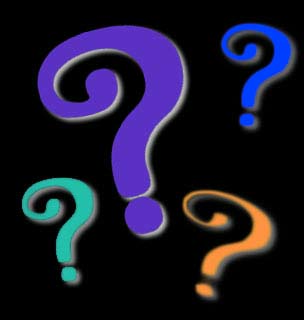 Sources of Probabilities
Probabilities can come from a variety of sources
Sources of Probabilities
Probability sources:
classical probability – 
	based on theory, assumes 
	equal likelihood of events
Sources of Probabilities
Probability sources:
classical probability 
empirical probability – 
	based on observations (not 	on theory)
Sources of Probabilities
Probability sources:
classical probability 
empirical probability – 
the probability that an event E 
	will occur:	P(E) = f/n
where f is how often the event 
	E occurred
n is the total number of events 
	in the experiment (n = Σf)
Sources of Probabilities
Probability sources:
classical probability 
empirical probability 
subjective probability – 
an individual's personal judgment about the likelihood 
of the occurrence of an event 
based on estimates, intuition, and educated guess
SOURCES OF PROBABILITY
IN-CLASS PROBLEMS
What is the probability source?
	H/T for coin tossing
SOURCES OF PROBABILITY
IN-CLASS PROBLEMS
What is the probability source?
SOURCES OF PROBABILITY
IN-CLASS PROBLEMS
What is the probability source?
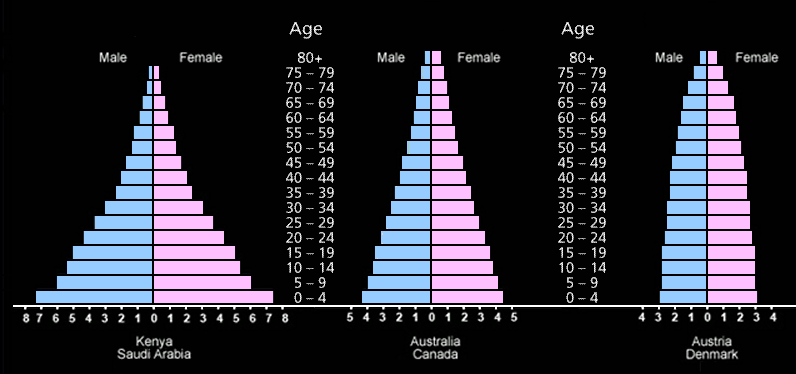 SOURCES OF PROBABILITY
IN-CLASS PROBLEMS
What is the probability source?

Climatologists voting on the likelihood of negative El Niño impacts on southern Africa
Questions?
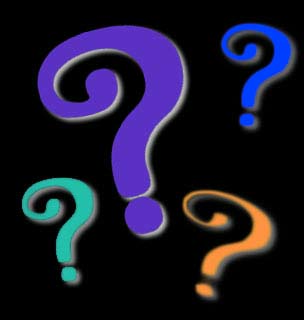 Odds
Three types:
American
Decimal
Fractional
Odds
American odds have a negative in front of the number to show what you must bet to make $100
Sometimes they have a positive in front of the number to show how much you might profit if you bet $100
Odds
You bet $110 on a team with American odds of -110
Odds
You bet $110 on a team with American odds of -110
They win!
Odds
You bet $110 on a team with American odds of -110
They win!
You get $100 profit (plus your original $110 stake) for a total of $210
Odds
You bet $100 on a team with odds of +120
Odds
You bet $100 on a team with odds of +120
They win!
Odds
You bet $100 on a team with odds of +120
They win!
You get $120 profit (plus your original $100 stake) for a total of $220
Odds
Decimal odds show the potential return of a bet including the stake amount
Odds
You bet $100 on a team with decimal odds 1.885
Odds
You bet $100 on a team with decimal odds 1.885
They win!
Odds
You bet $100 on a team with decimal odds 1.885
They win!
You get $188.50 (this includes your original stake)
Odds
Fractional odds can easily be identified by their use of a dash or a backslash:
5/1, 5-1, or 5-to-1
Odds
You bet $15 on a team with odds of 10/15
Odds
You bet $15 on a team with odds of 10/15
They win!
Odds
You bet $15 on a team with odds of 10/15
They win!
You get $10 profit (plus your original $15 stake) for a total of $25
Odds
Most fractional odds are shown as xx:1 so you can easily see how much you would make for every dollar bet
Odds
Odds in favor
# favorable outcomes:
# unfavorable outcomes
Odds
# favorable outcomes:
# unfavorable outcomes 

2:1 means 2 favorable outcomes and 1 unfavorable outcome
ODDS
IN-CLASS PROBLEMS
2:1 means 2 favorable outcomes and 1 unfavorable outcome

How many outcomes total?
ODDS
IN-CLASS PROBLEMS
2:1 means 2 favorable outcomes and 1 unfavorable outcome

How many outcomes total?  3
Odds
So 2:1 means P(win) = 2/3
Odds
Odds against are

# unfavorable outcomes:
# favorable outcomes
Odds
“Odds against” are more commonly used than “odds in favor”
Odds
Odds against are generally stated as xx
Odds
Odds against are generally stated as xx
This is really shorthand for xx:1
Odds
xx:1
where xx is the number of people betting against divided by the number betting for and reduced to the nearest whole number
ODDS
IN-CLASS PROBLEMS
For example, 753 people bet on horse A out of a total of 9,821
ODDS
IN-CLASS PROBLEMS
For example, 753 people bet on horse A out of a total of 9,821

The odds against would need the number betting on any other horse: 9821 – 753 = ?
ODDS
IN-CLASS PROBLEMS
For example, 753 people bet on horse A out of a total of 9,821

The odds against would need the number betting on any other horse: 9821 – 753 = 9068
ODDS
IN-CLASS PROBLEMS
For example, 753 people bet on horse A out of a total of 9,821

The odds against would then be the number betting against (9068) divided by the number betting for (753) = ?
ODDS
IN-CLASS PROBLEMS
For example, 753 people bet on horse A out of a total of 9,821

The odds against would then be the number betting against (9068) divided by the number betting for (753) = 12.04249668  or 12
Odds
Odds = # unfavorable outcomes/   
         # favorable outcomes 

This tells you how much profit you will make on a bet
Odds
Odds against are shown this way so it is easy to calculate how much you would profit on a $1 bet
Odds
Ex:   You bet $2 at odds of 20:1
             You win!

You will get a profit of 
		$2 x 20 = $40
The bookie will pay you (payout) 			$40 + $2 = $42
Odds
Ex:   You bet $2 at odds of 20:1
             You win!

Some bookies don’t seem to know this…
Odds
Ex:   You bet $2 at odds of 20:1
             You win!

Some bookies don’t seem to know this…
They pay you $40
Odds
Ex:   You bet $2 at odds of 20:1
             You win!

Some bookies don’t seem to know this…
They pay you $40
I wouldn’t fight them on it…
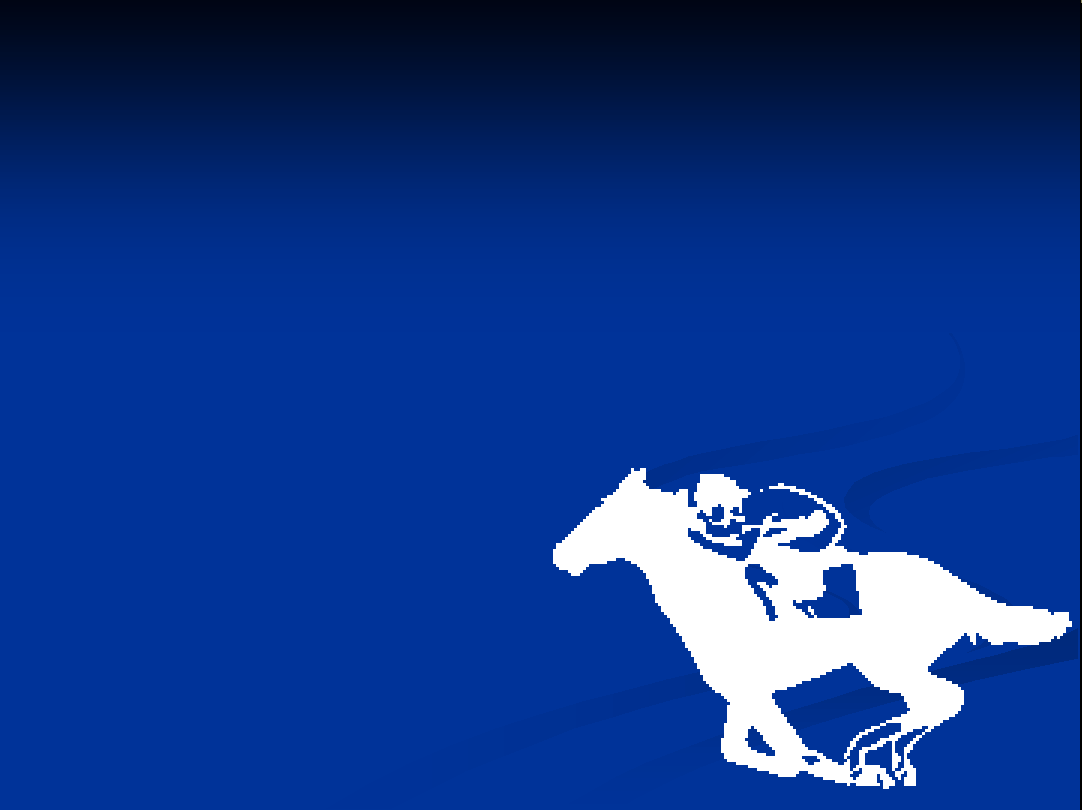 Kentucky Derby 2012
What horse is everyone betting 
on to win?
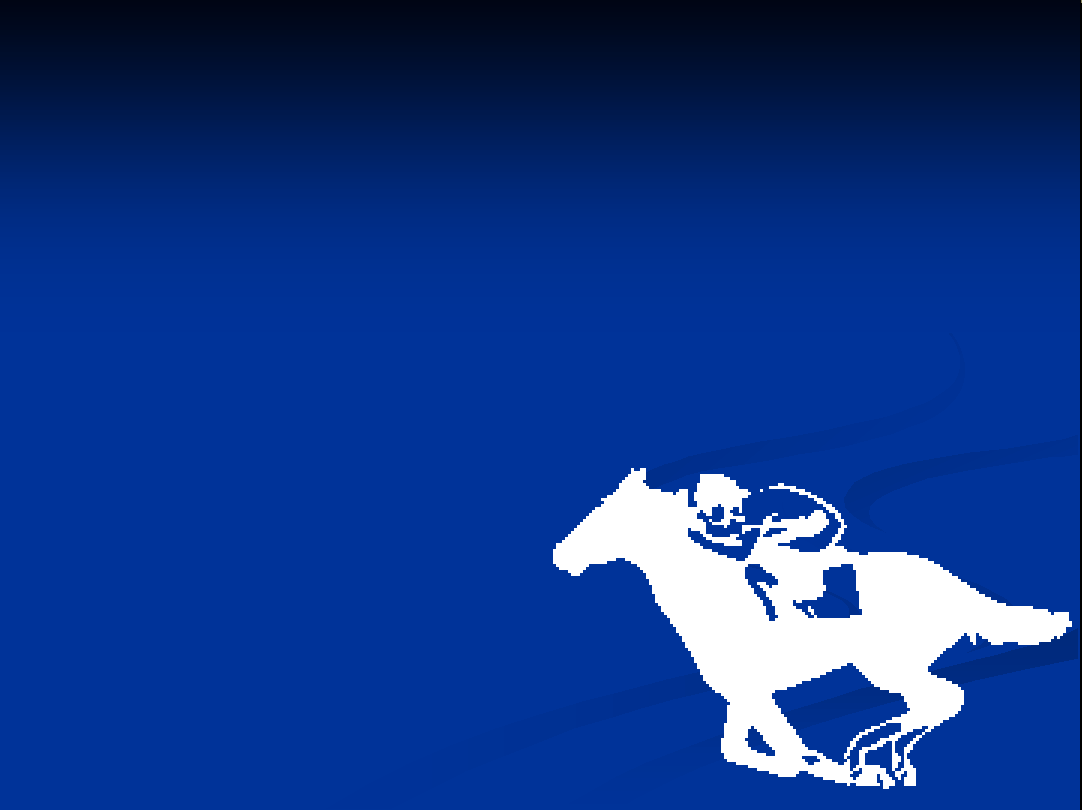 Kentucky Derby 2012
What horse is being bet on by the fewest number of people?
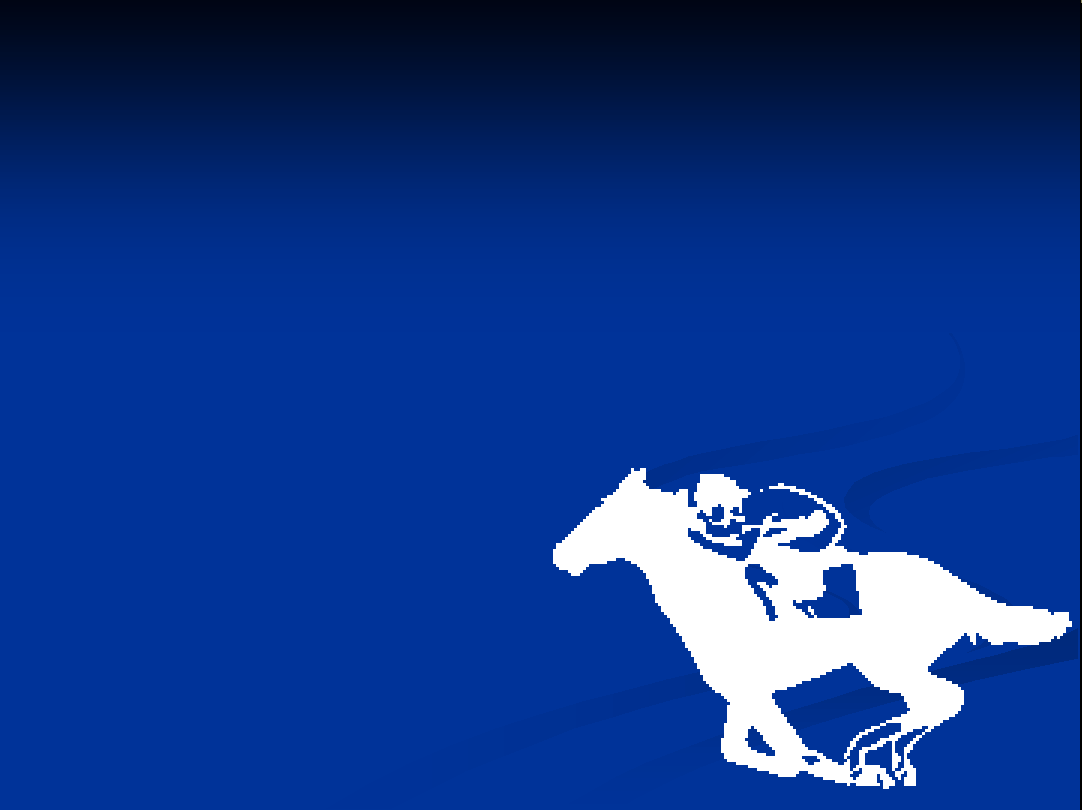 Kentucky Derby 2012
I’ll Have Another won!
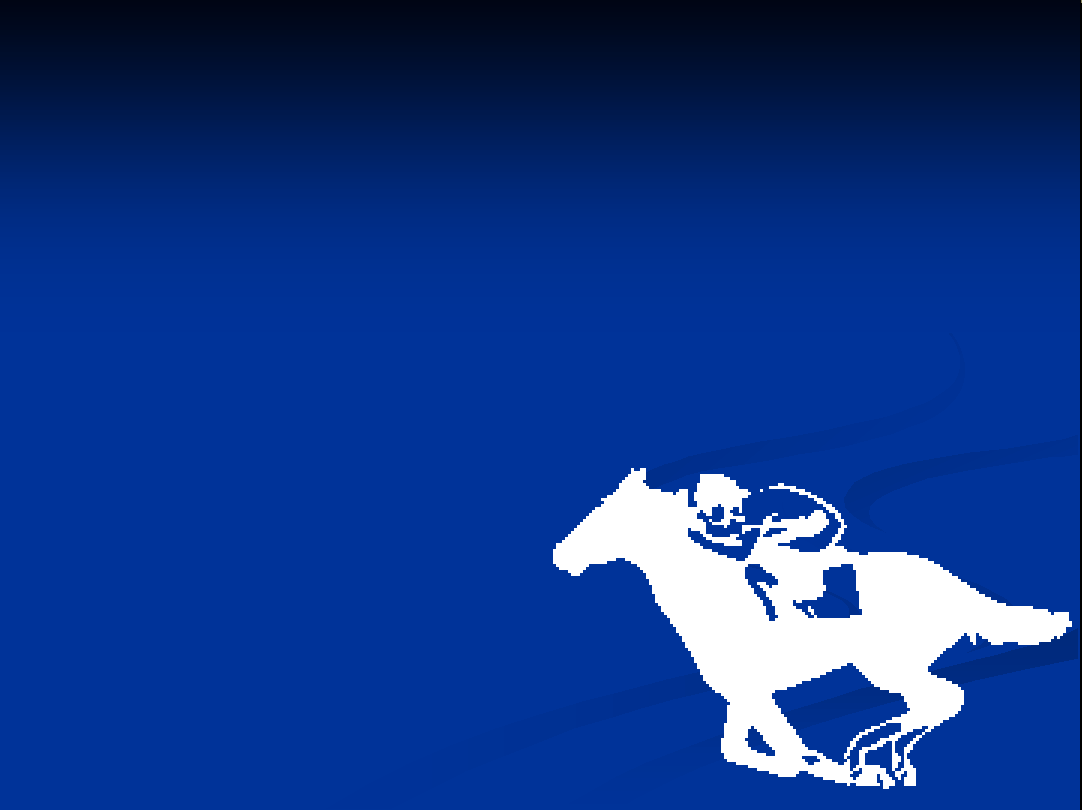 Kentucky Derby 2012
If you bet $100 on I’ll Have Another, how much profit would you get?
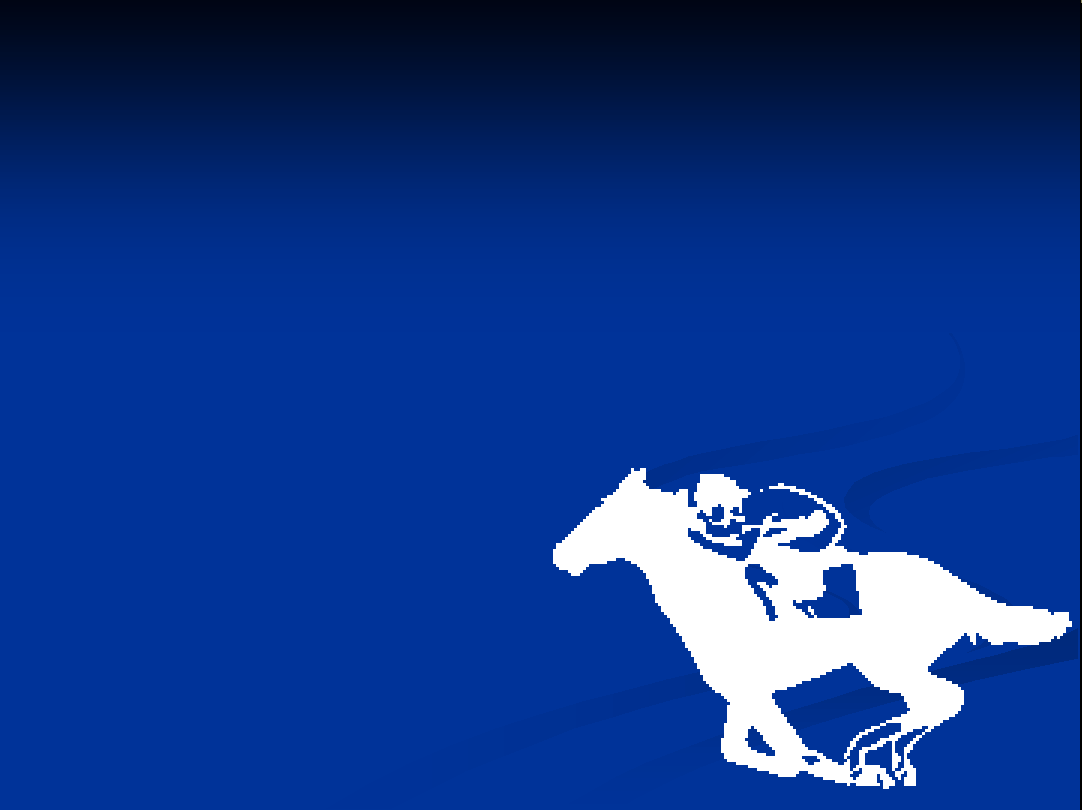 Kentucky Derby 2012
If you bet $100 on I’ll Have Another, how much payout would you (hopefully) get?
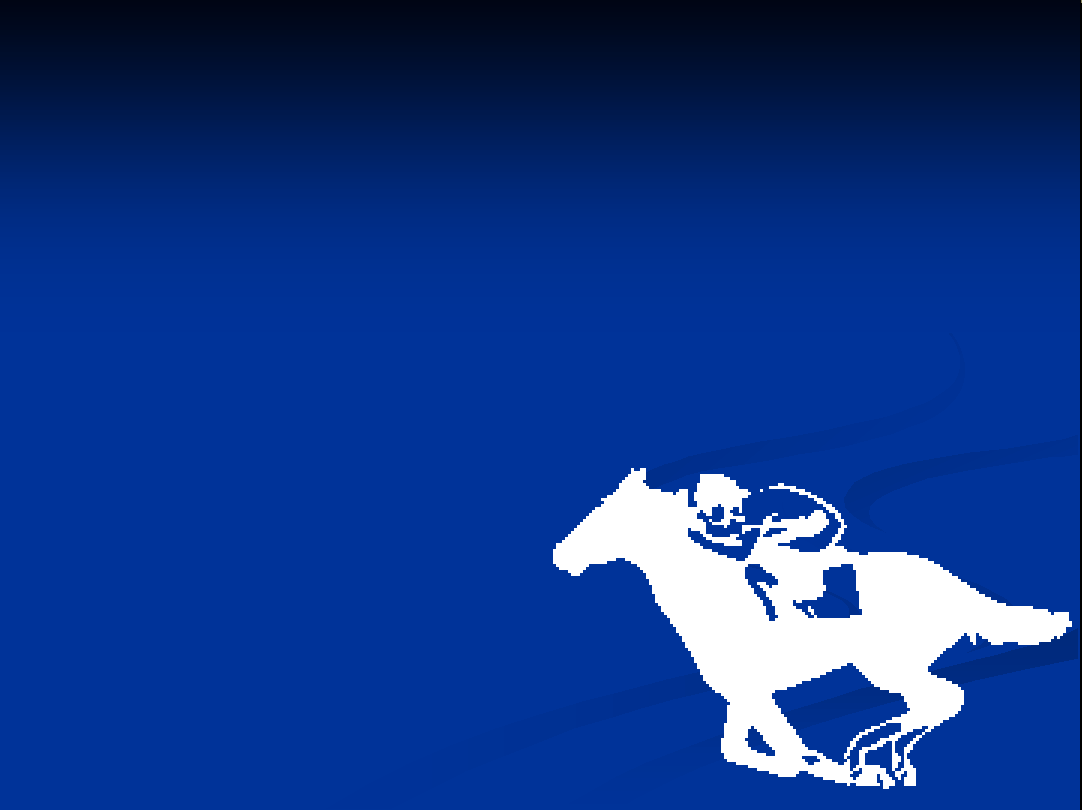 Kentucky Derby 2012
What would have been the best profit (if the horse had won)?
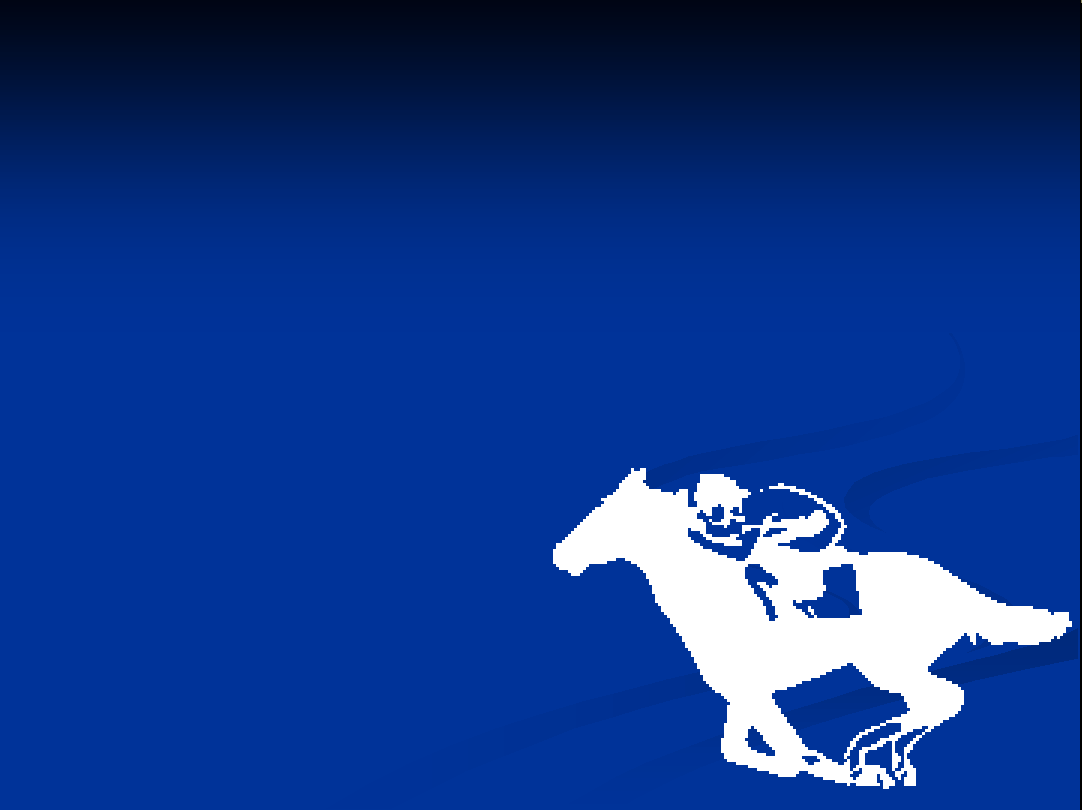 Kentucky Derby 2012
What would have been the lowest profit (if the horse had won)?
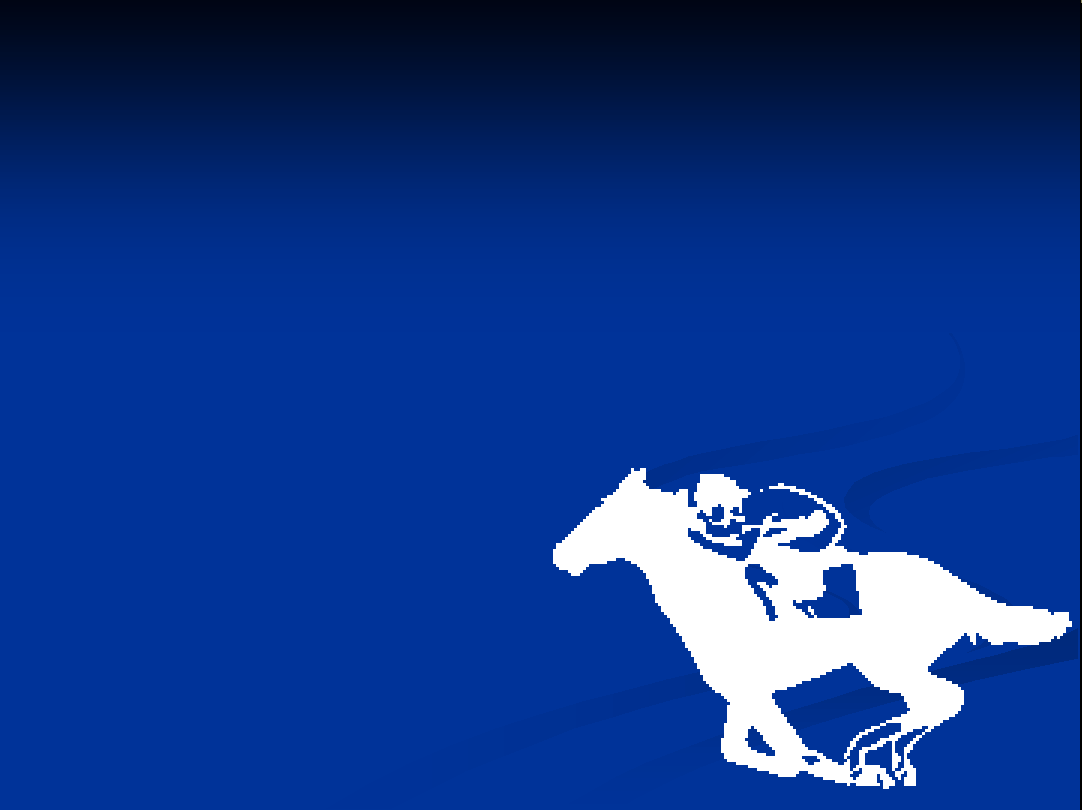 To find the probabilities:
P(win) = 
1-(odds/(odds+1))
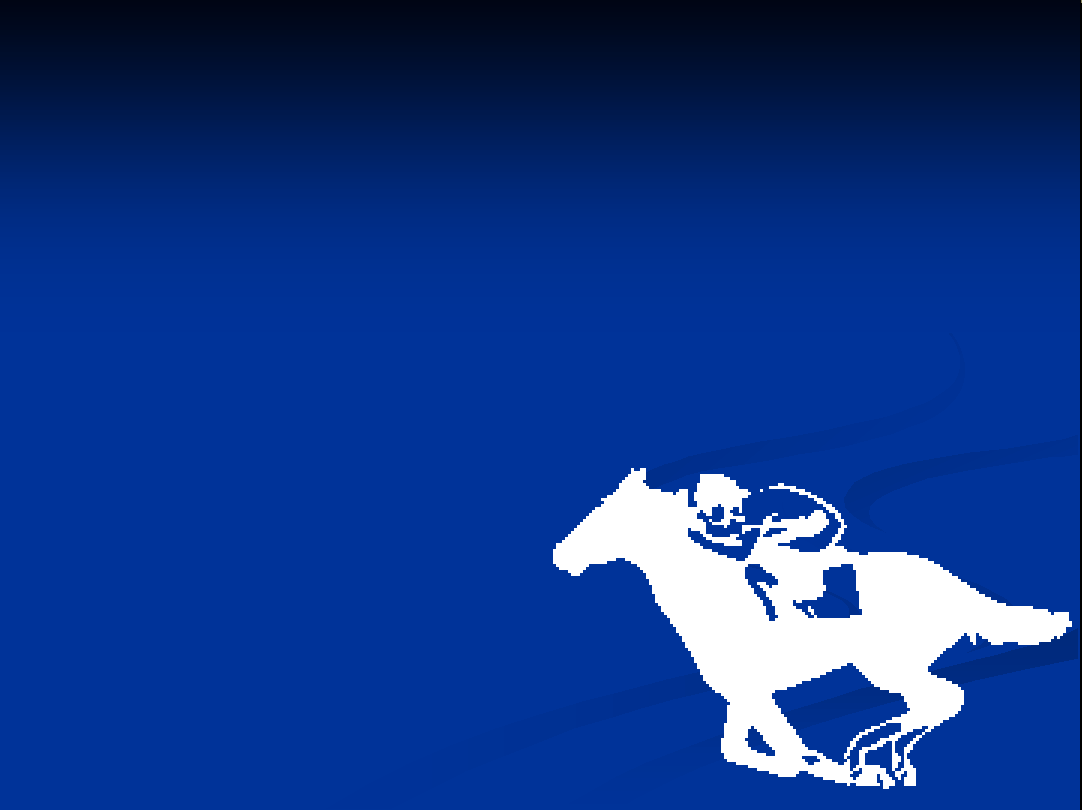 What is the probability I’ll Have Another wins?
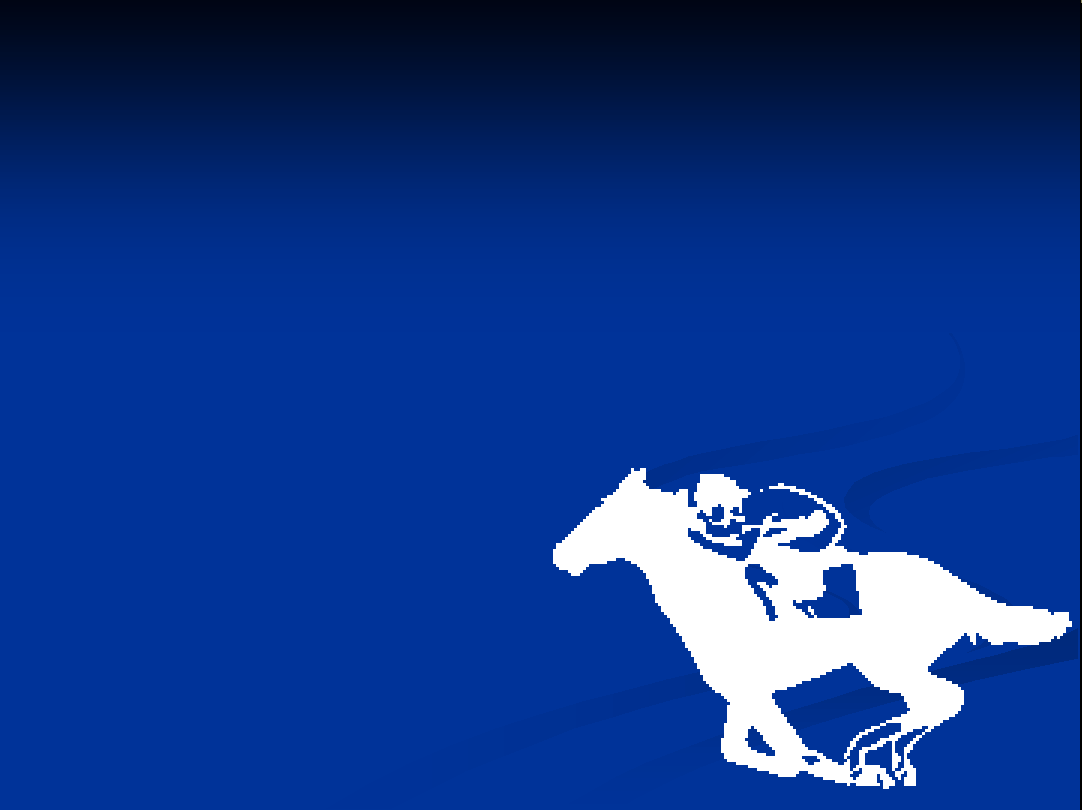 What is the probability I’ll Have Another wins? 
      P = 6.25%
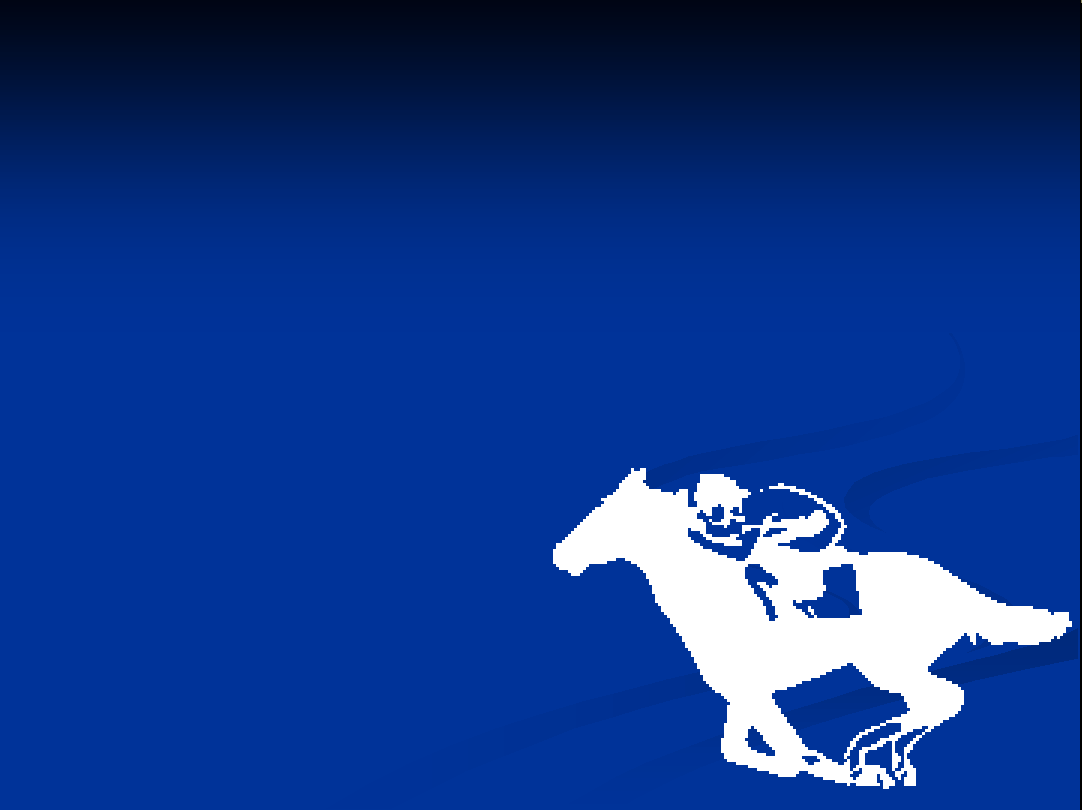 What is the lowest probability of a horse winning?
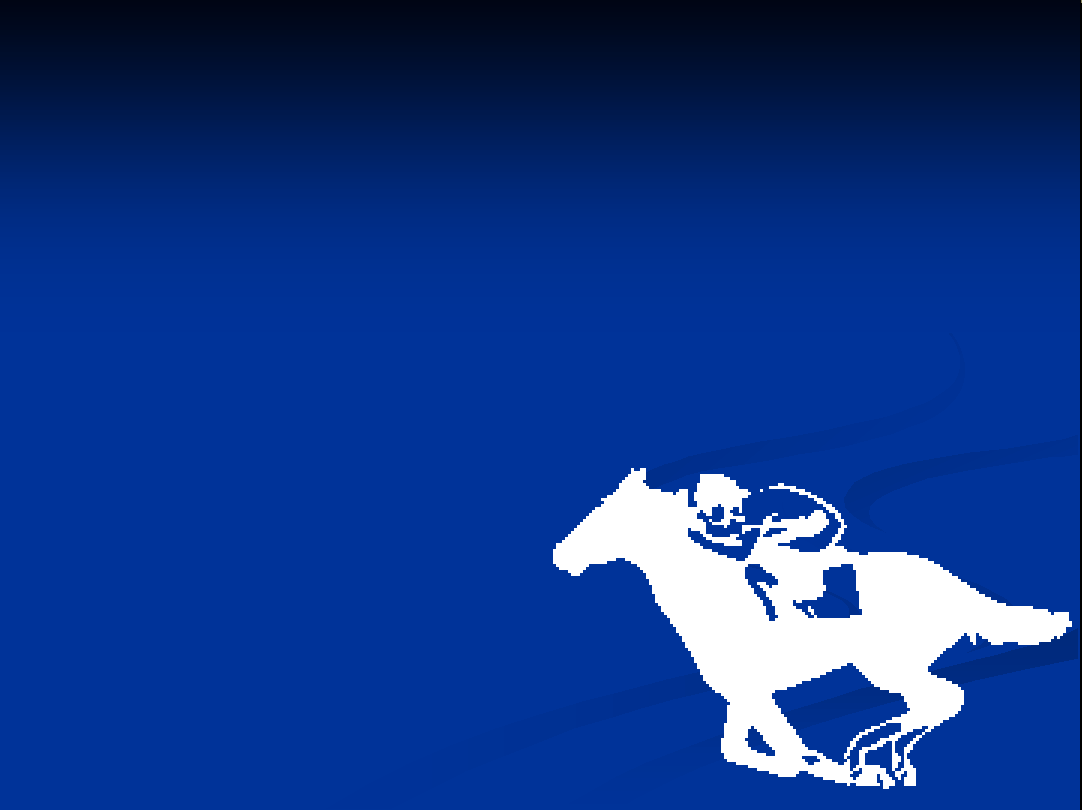 What is the highest probability of a horse winning?
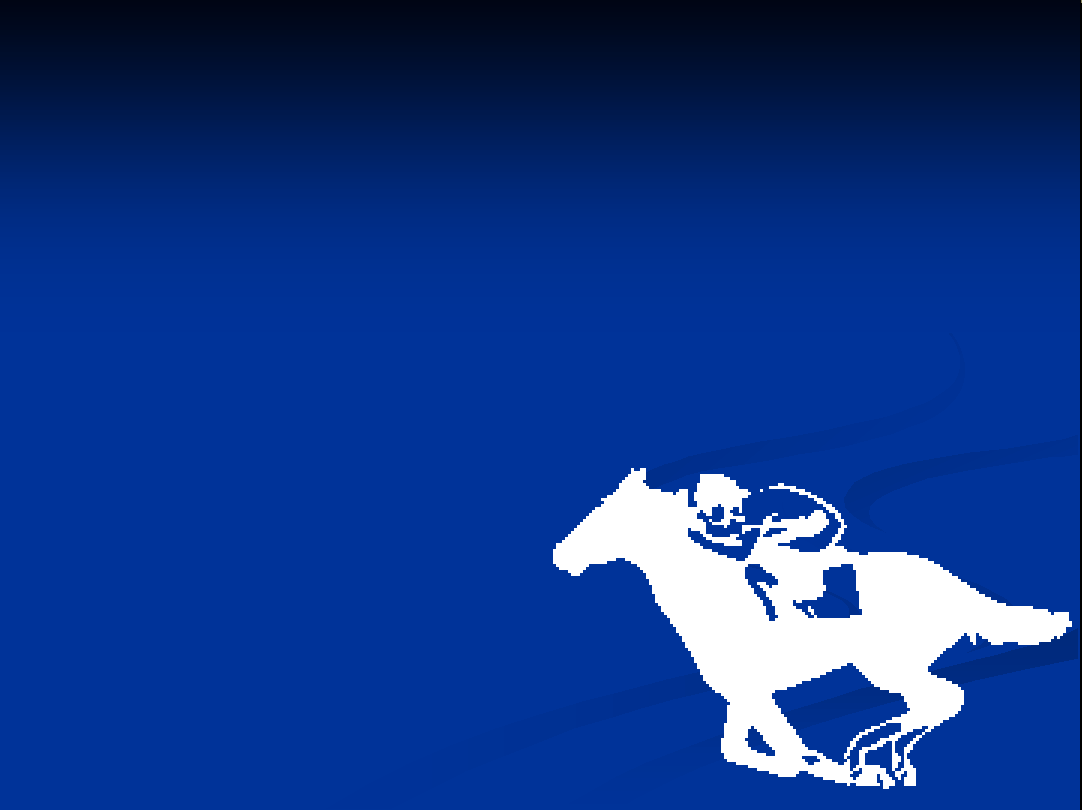 What is the sum of all the probabilities?
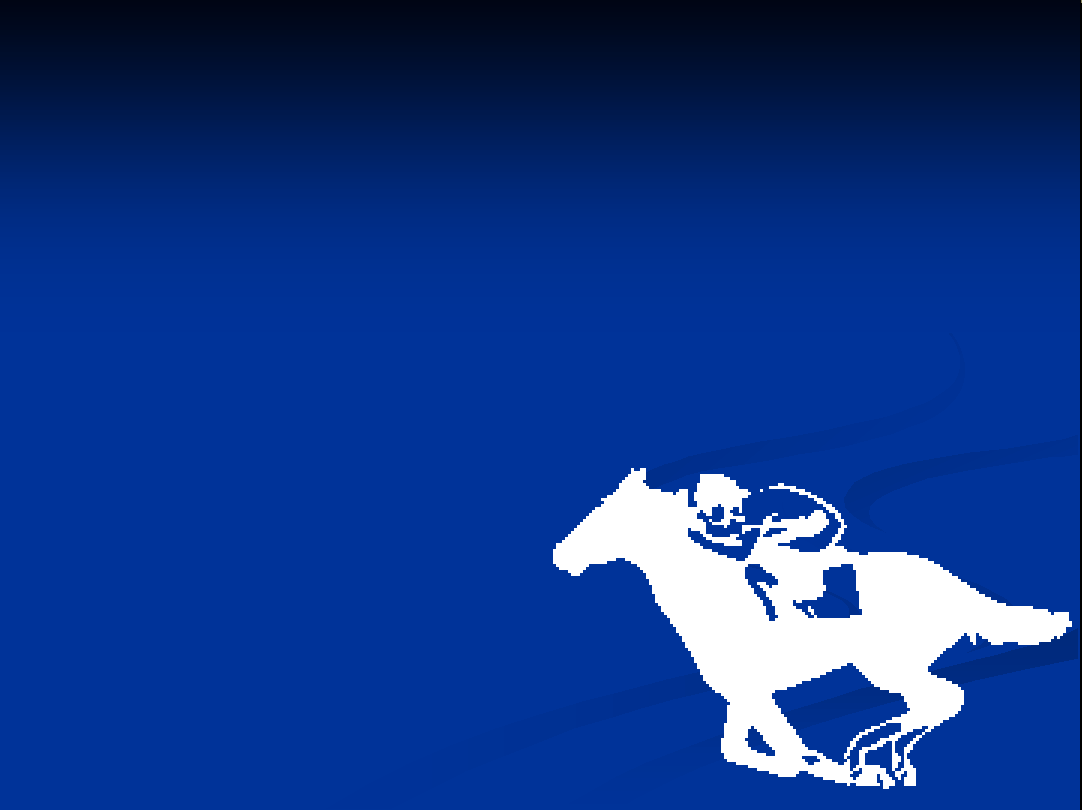 Why does it not equal 100%?
Odds
What is the probability source for these numbers?
Questions?
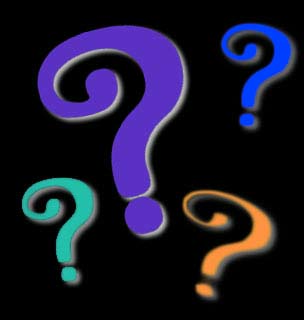